GEOMETRY ESSENTIAL CONCEPTS (R)
QUICK FACTS
COURSE DESCRIPTION
Duration of Course: Yearlong 
Credit: 1 
Grades:10-12
Pre-Requisites:  Algebra 1 Essential Concepts R (202) or Algebra 1 (206) 
Department: Math
This course requires administrative approval, teacher recommendation, and data analysis to register. Students will learn essential Geometry Standards at a reduced pace and depth of knowledge. They will develop the essential geometric concepts and skills necessary for further math study. NOTE: A calculator is required for this course.
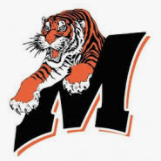